DP3T – Distributed Privacy   Preserving Contact Tracing
https://github.com/DP-3T/documents
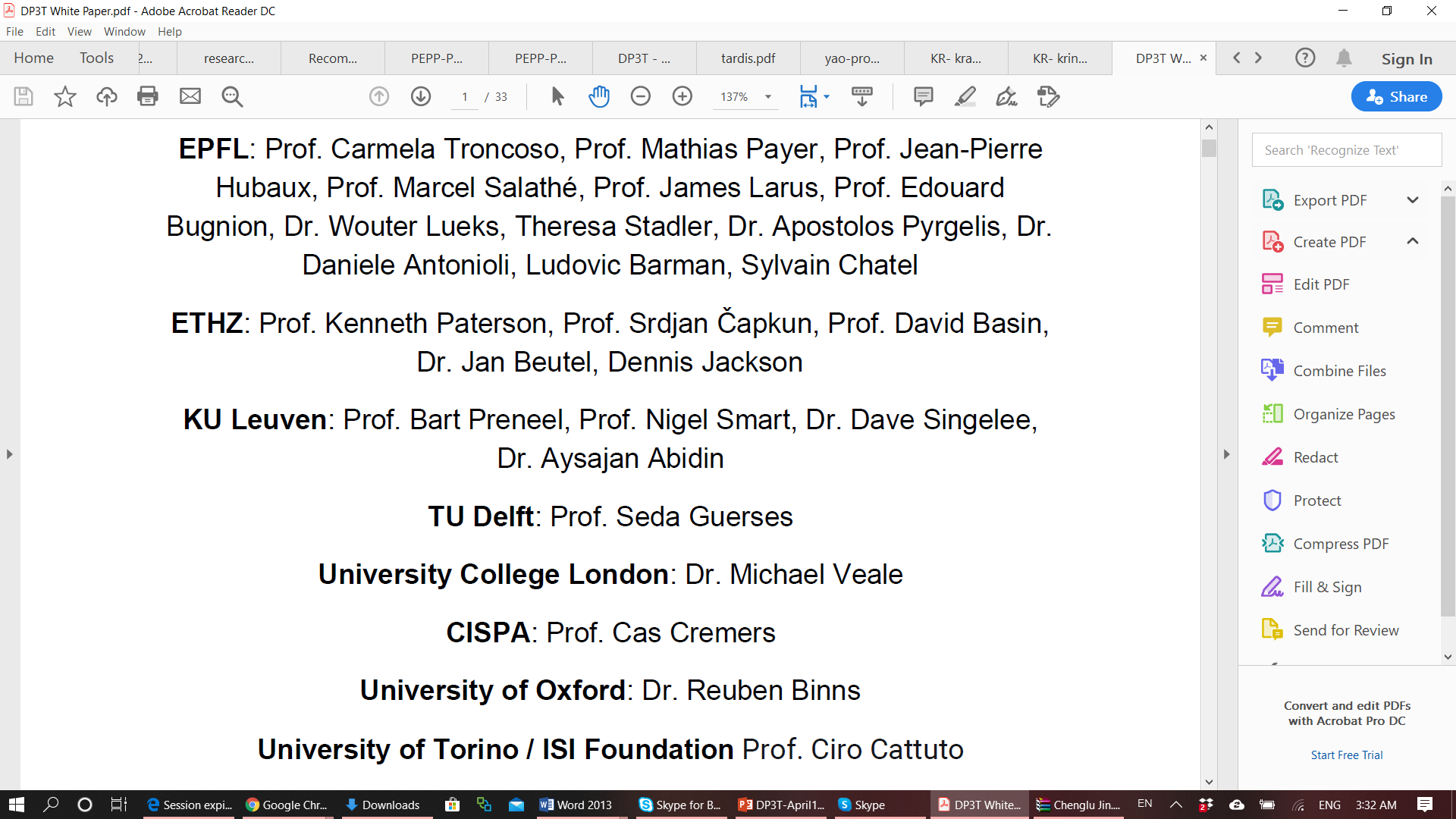 1
[Speaker Notes: Different title]
Goal: Privacy & Logging Proximity Events
What do we mean by privacy?
Contact Tracing without Tracing App:
Dutch Health Center (GGD) asks infected individuals for when and who they have been in contact with over the last 14 days
Provides a contact history of (time,identity) proximity events of infected individuals
Contacts are notified: A high risk indicates a need for testing
All these contact histories can be combined in order to analyze how the virus propagates, whether additional measures need to be in place, where extra resources are needed, etc.
Healthy individuals remain anonymous to the GGD
Only information about what can be extracted from the combination of contact histories of infected people is revealed (to the GGD / Government)
Can we automate contact tracing by using a Tracing App without leaking more privacy? 
Leading to quick notification with small # false positives?
2
[Speaker Notes: Quick Notification / Small # false positives]
DP3T – Bluetooth Anonymous Exchanges
SKt
Device A:
SKt-1
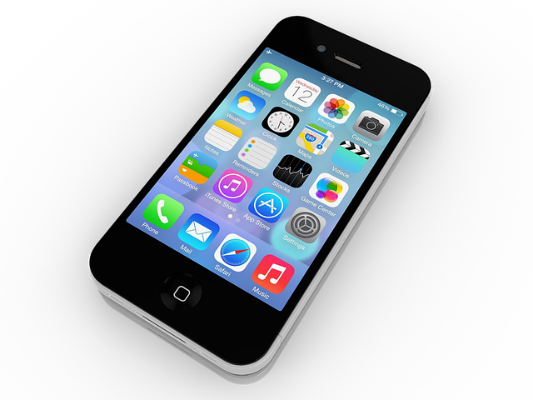 H
Etc.
SKt
EphID1 EphID2    …    EphIDn
Day t:
SKnow
H
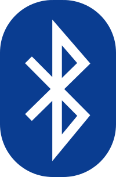 Bluetooth
(3) Local risk scoring:
Overlap? How much?
SKt+1
Voluntary
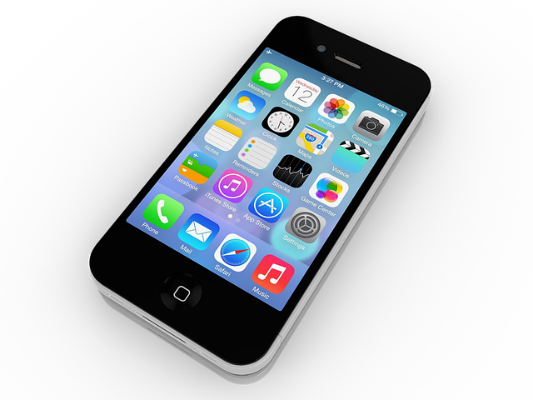 Device B:
(1) Adds to Log:       EphID7 EphID8    …    EphID13
t = first day considered contagious
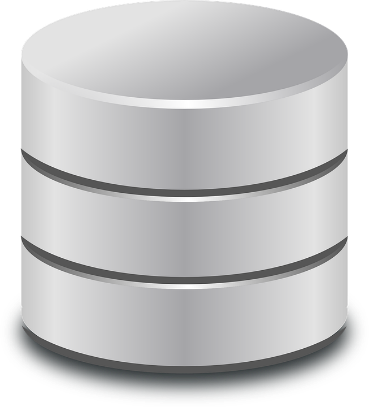 (t, SKt)
…
H
Broadcast
(2) Compute
2nd solution: Cuckoo filter over EphIDs
Health Authority Backend
…
3
Effectiveness?
Depends on (Voluntary) Adoption 
Privacy Preserving 
Supported Mobile Platforms 
Battery Consumption 
Small # False Positives 
Enough test capacity?
No unnecessary self quarantine 
Quick Notifications 
No Denial of Service attacks 
App resists hacks
4
Thank You!
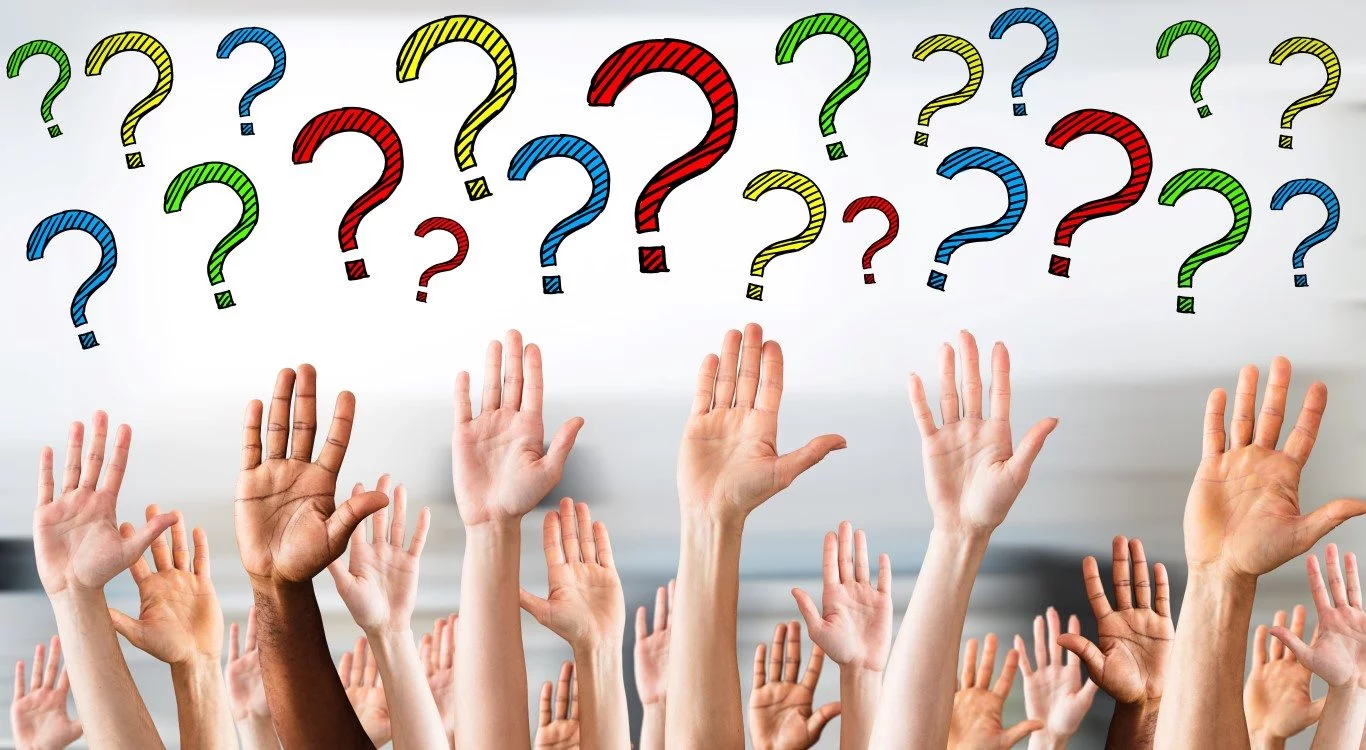 5